Образовательная деятельность  Нравственно-патриотическое воспитаниетема:    «Моя Родина - Россия»младшя группа
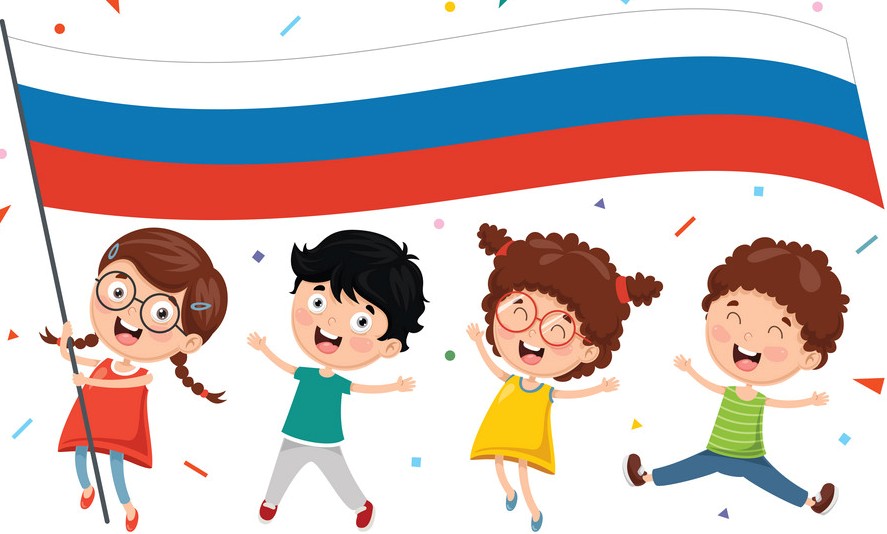 Зайчик потерялся
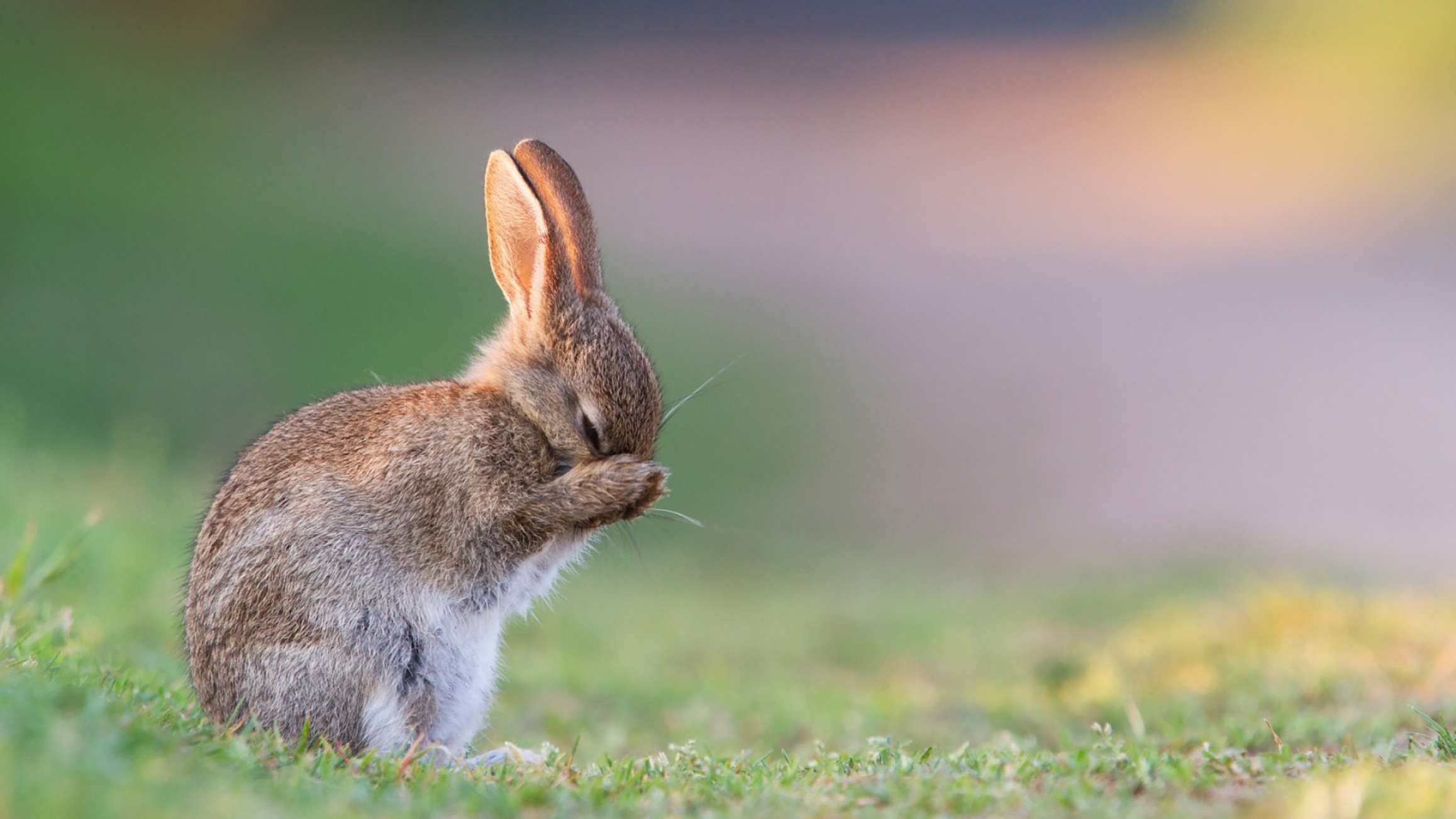 Карта России
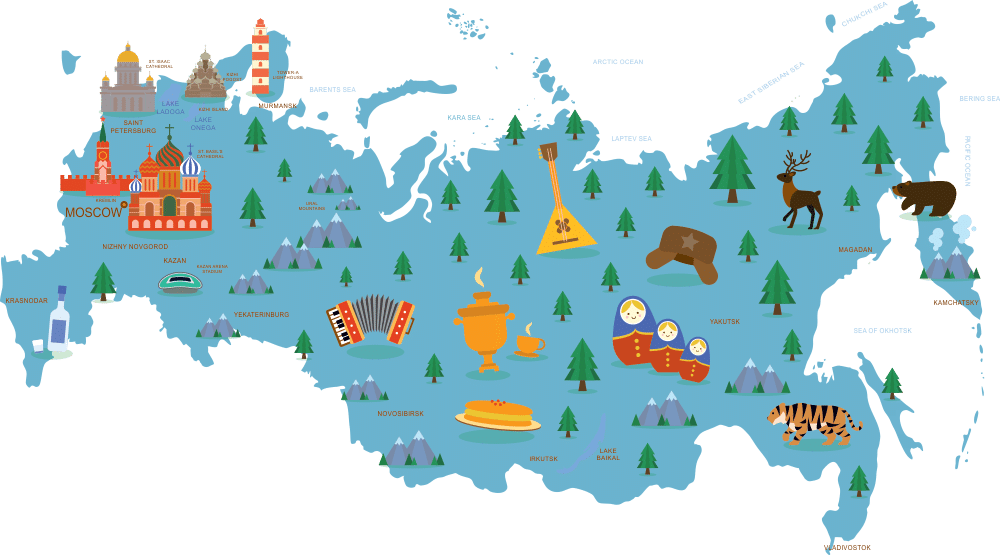 Станция «Лесная»
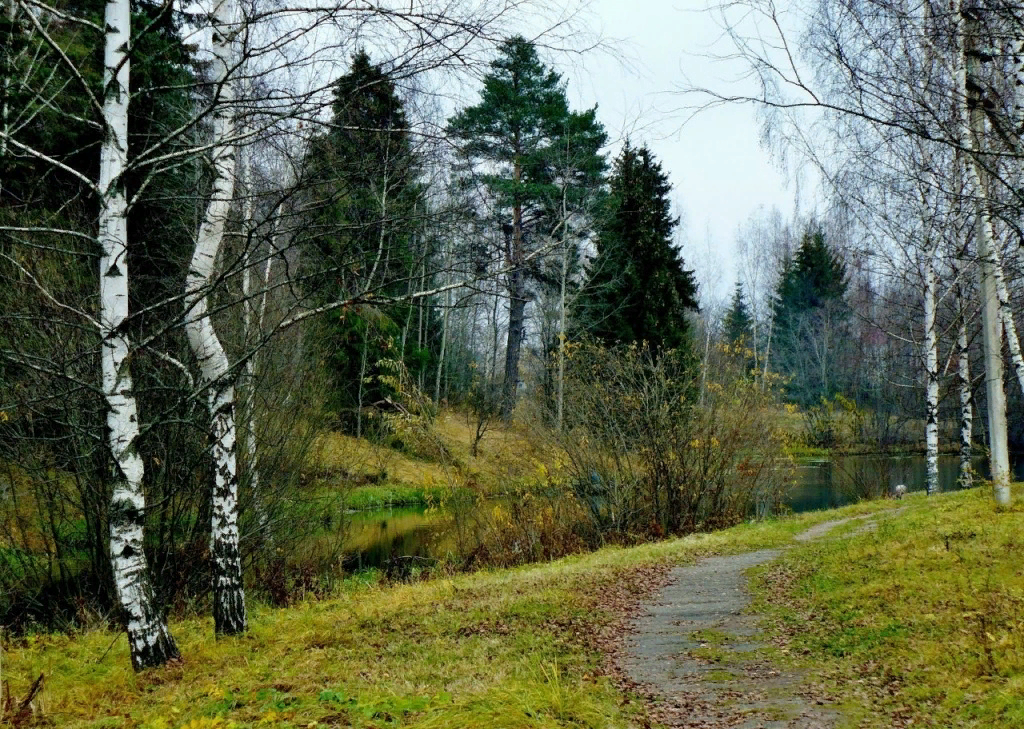 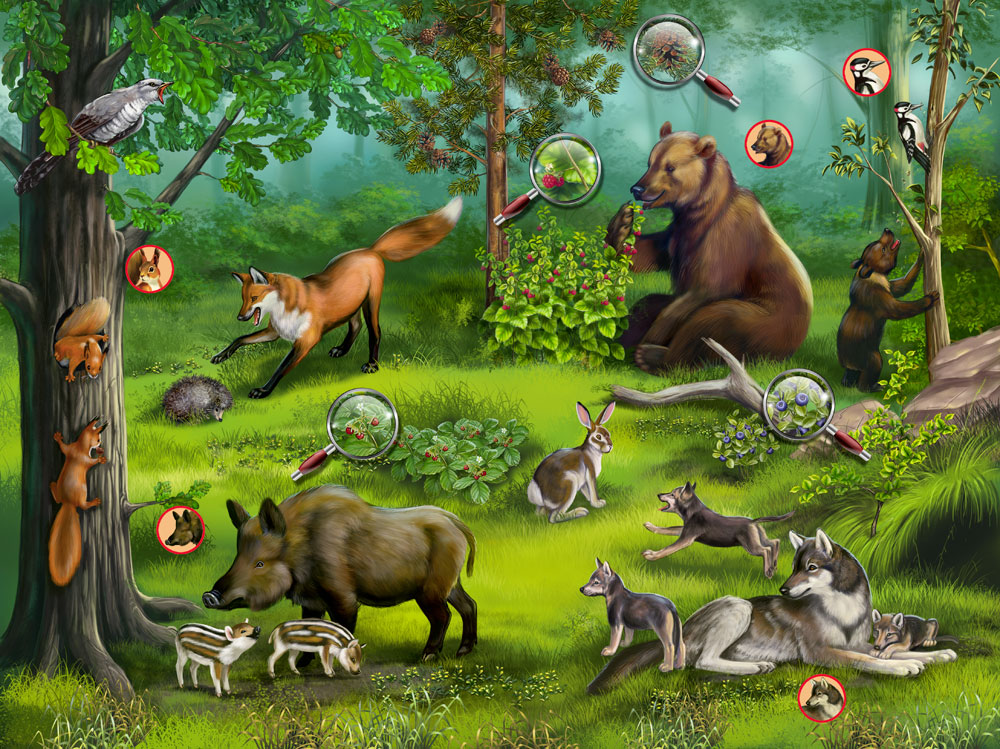 Птицы леса
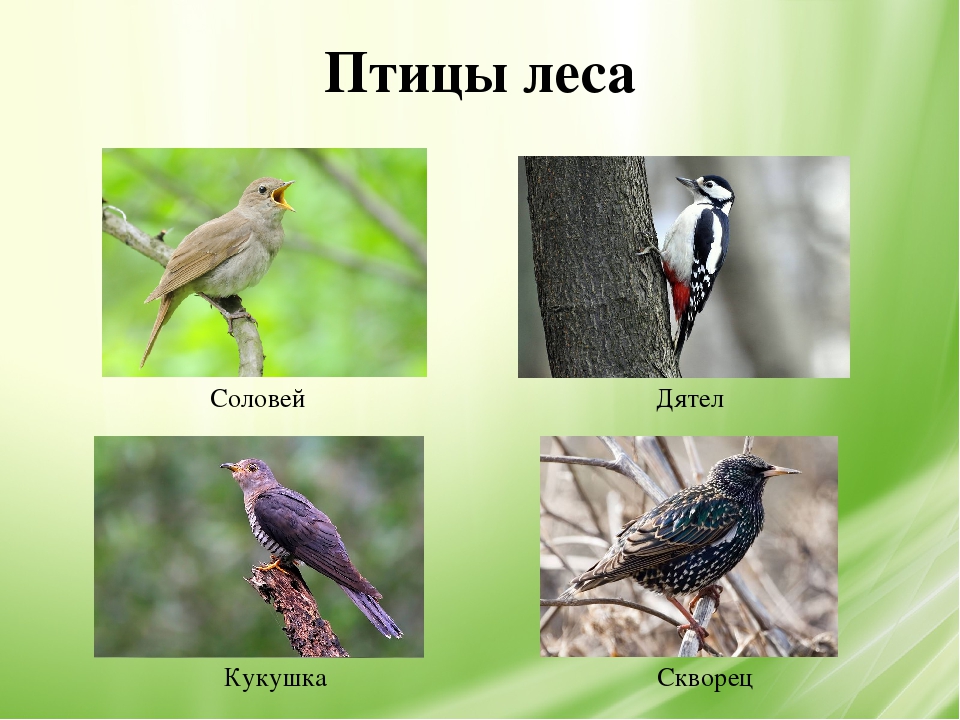 Зайчик вернулся домой
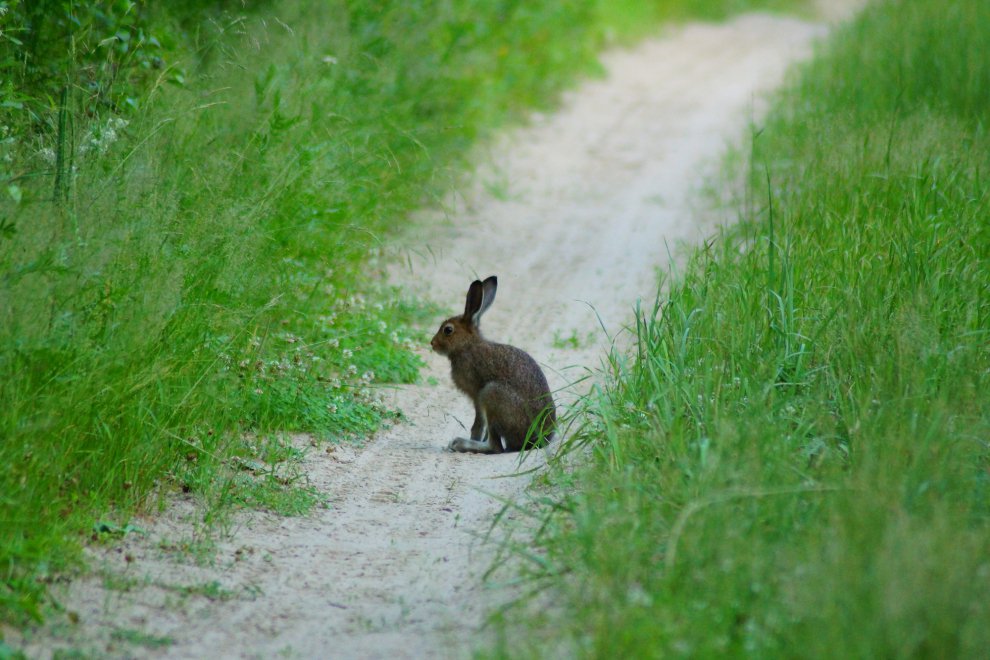 Станция «Флажковая»
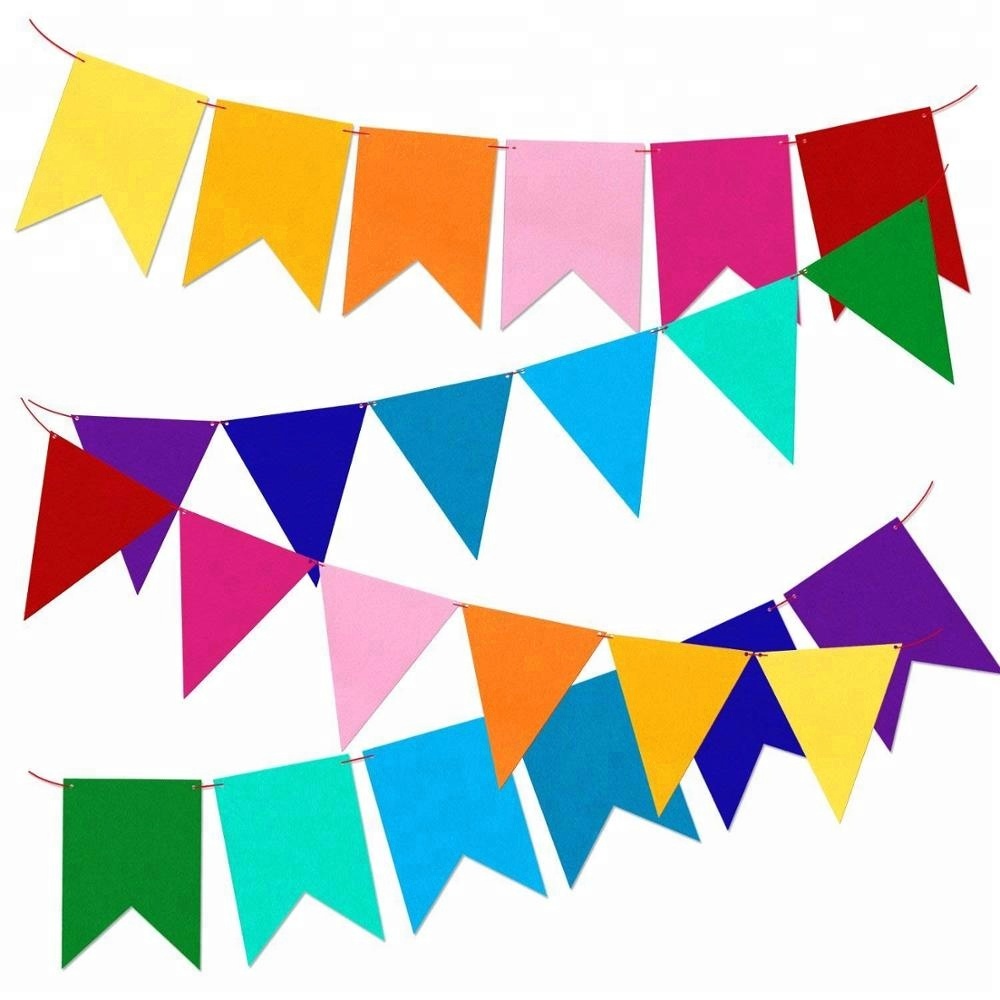 Флаг России
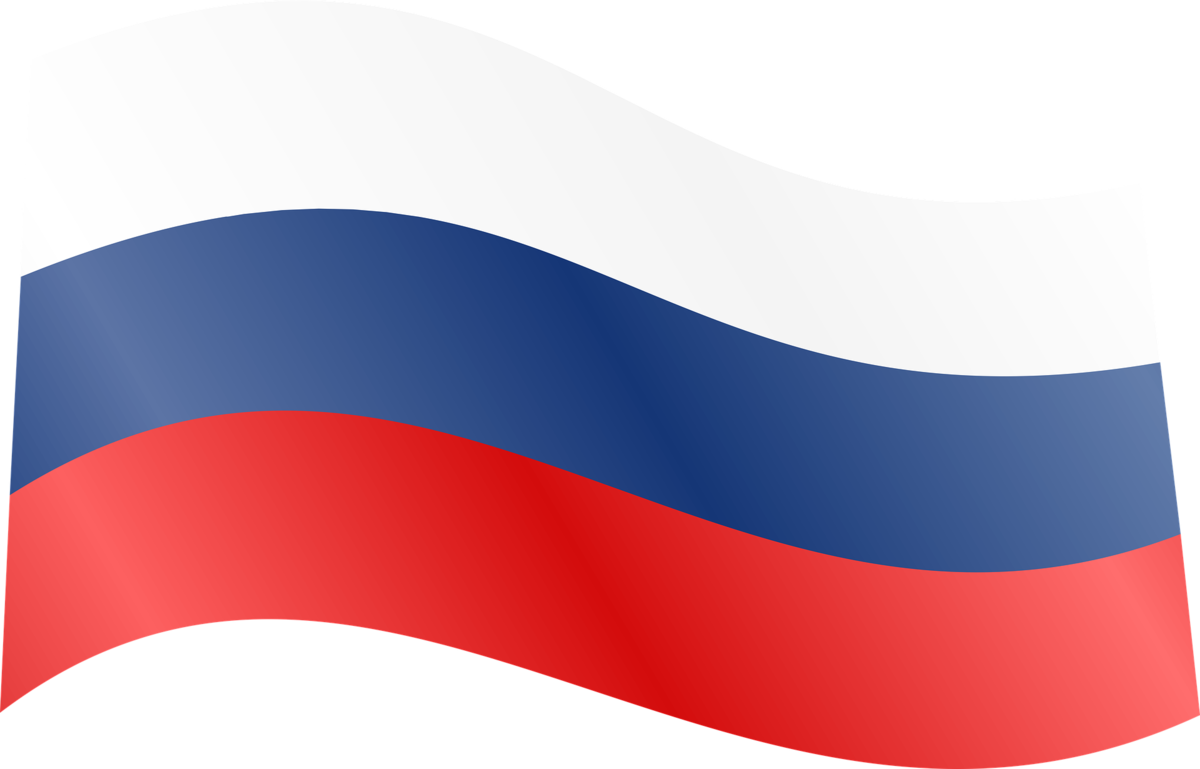 Малая Родина – город Белово
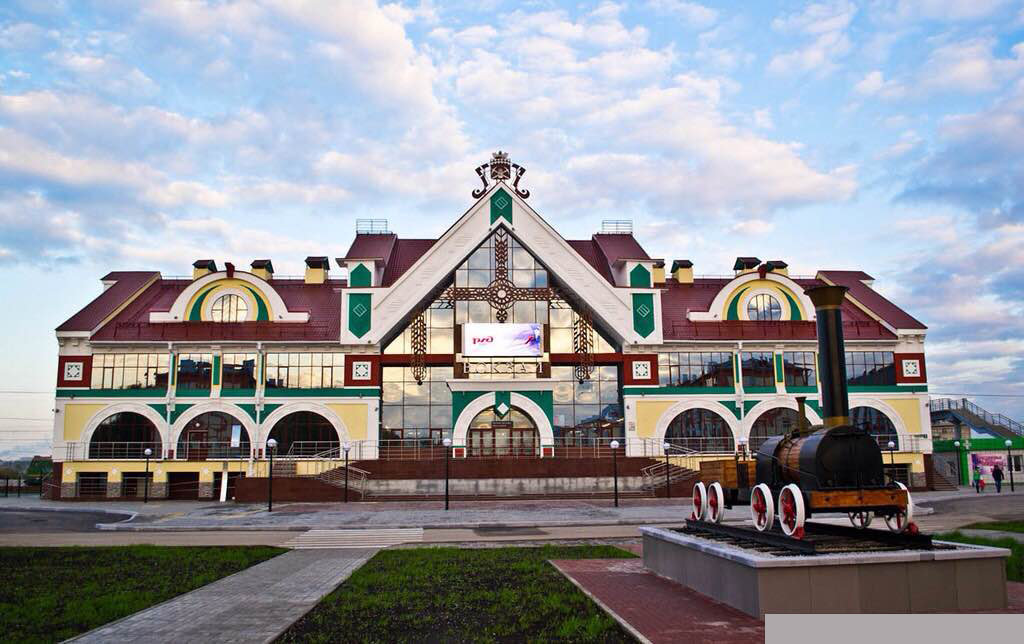 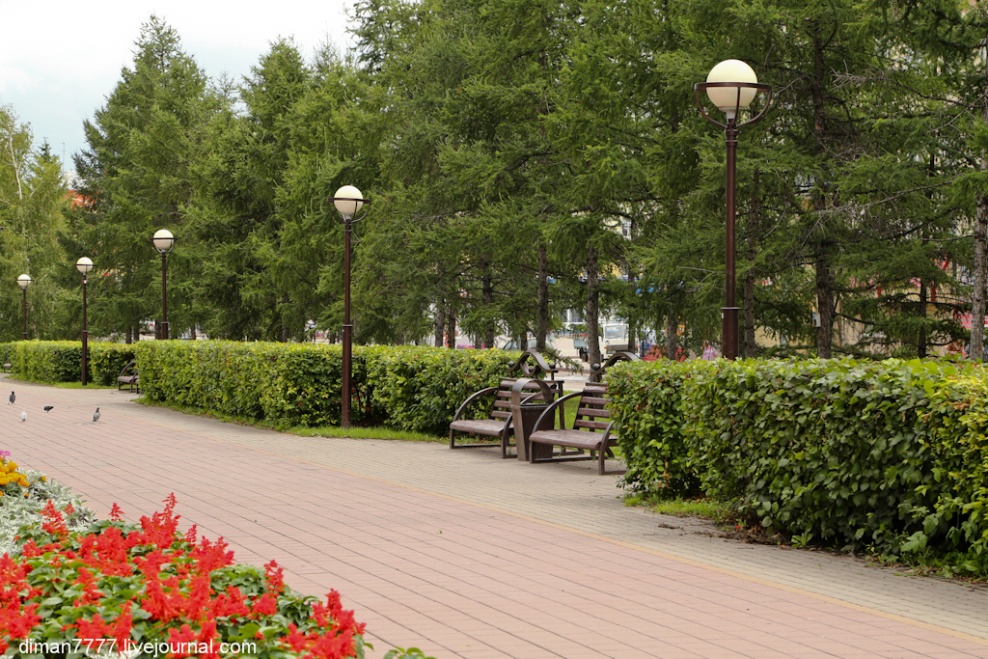 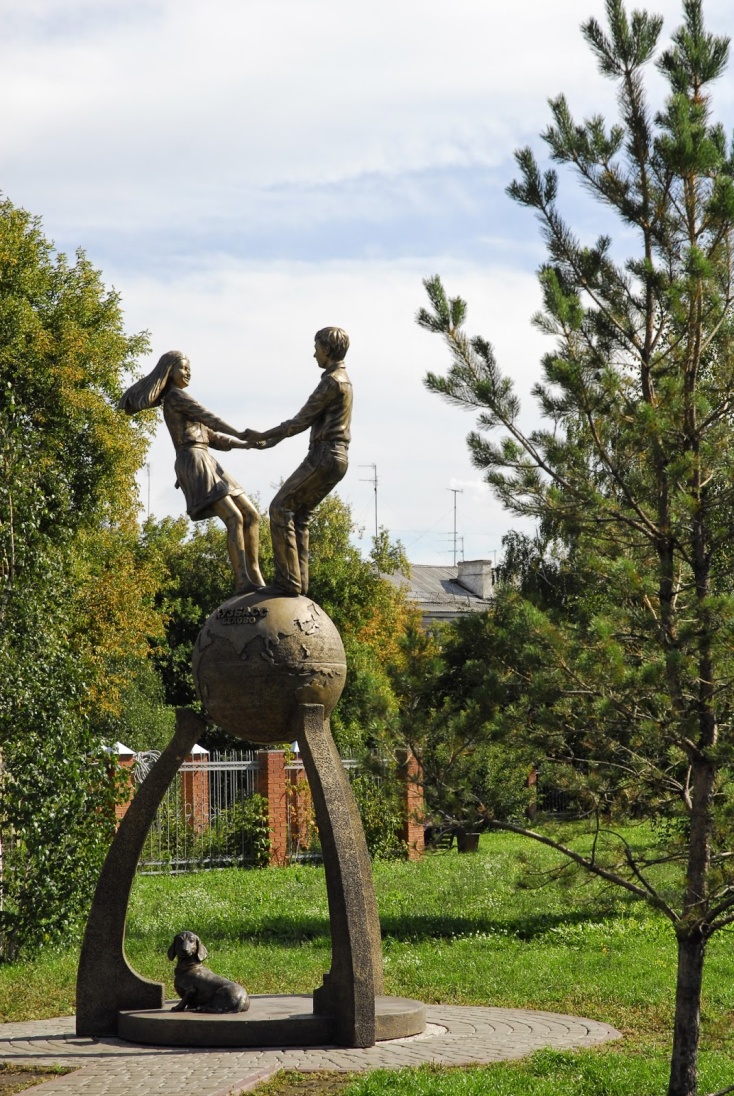 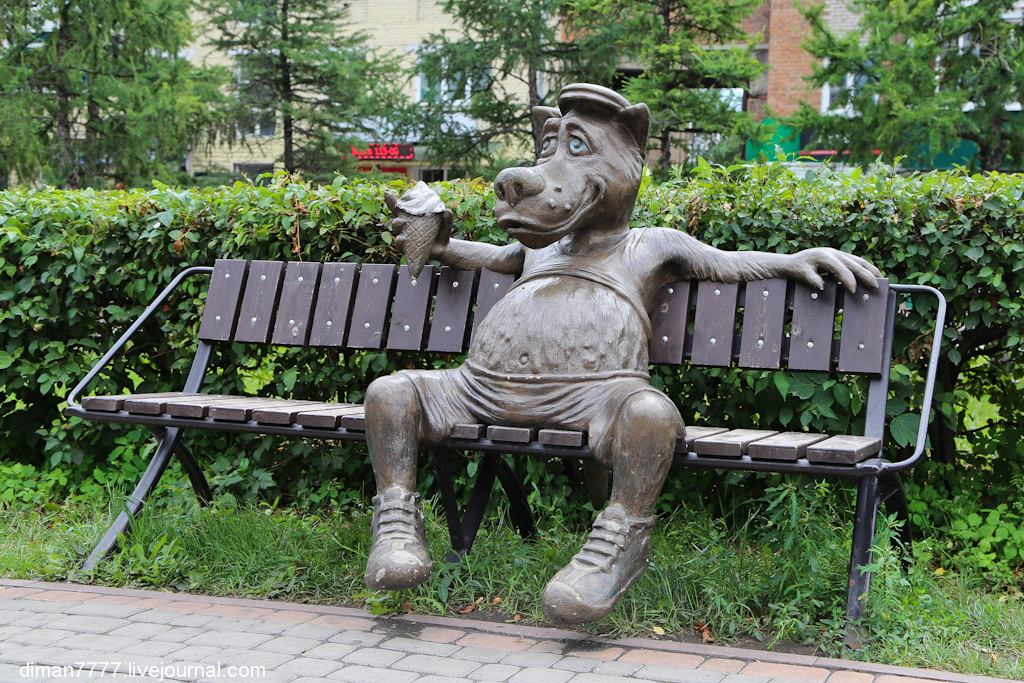 Спасибо за внимание!
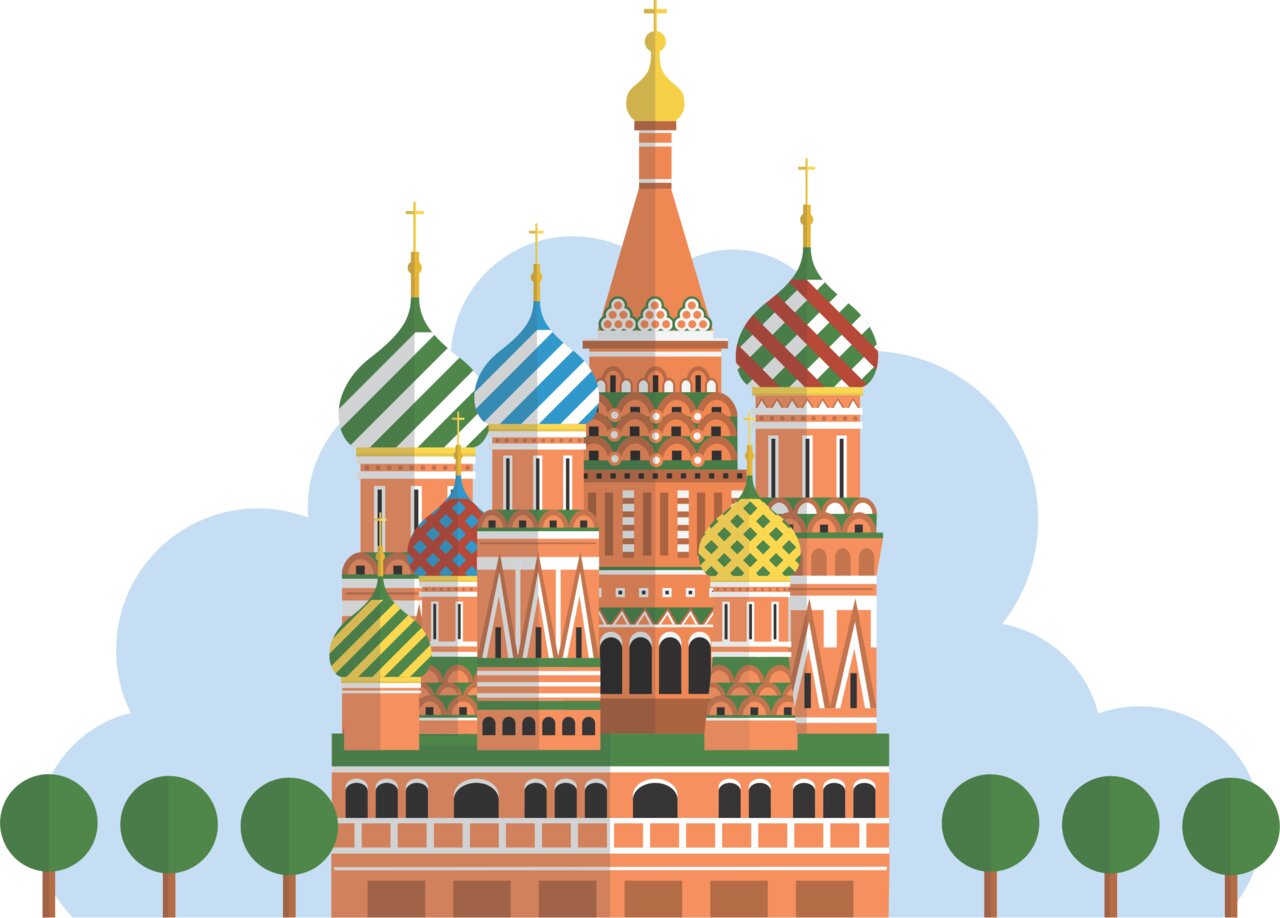